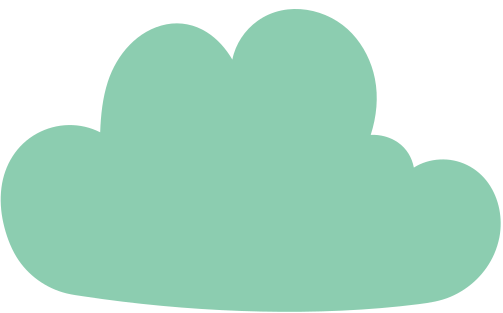 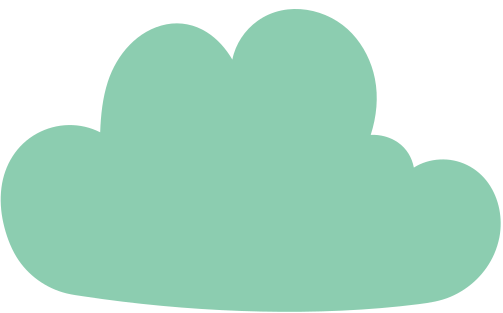 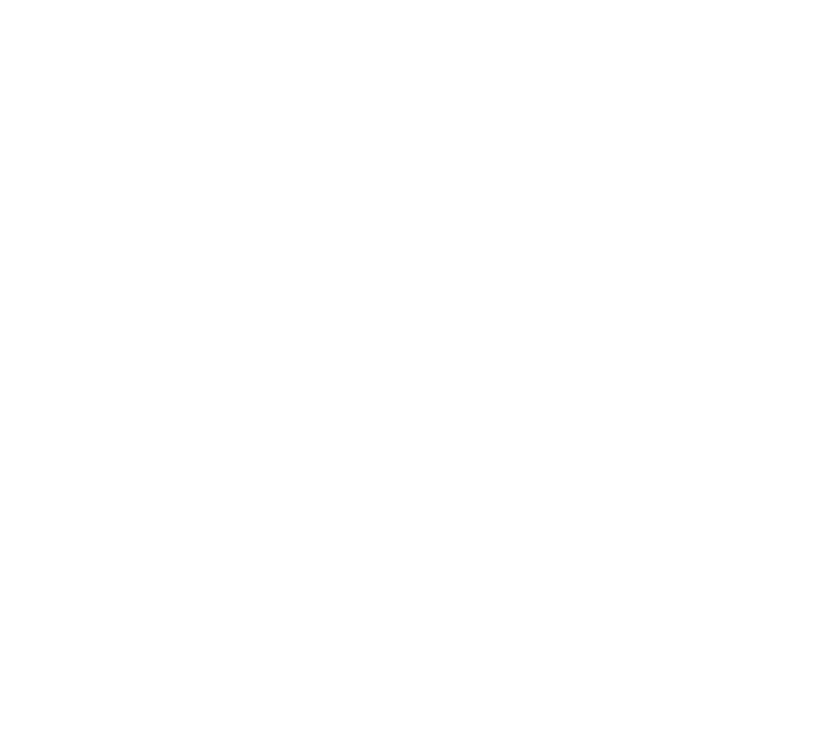 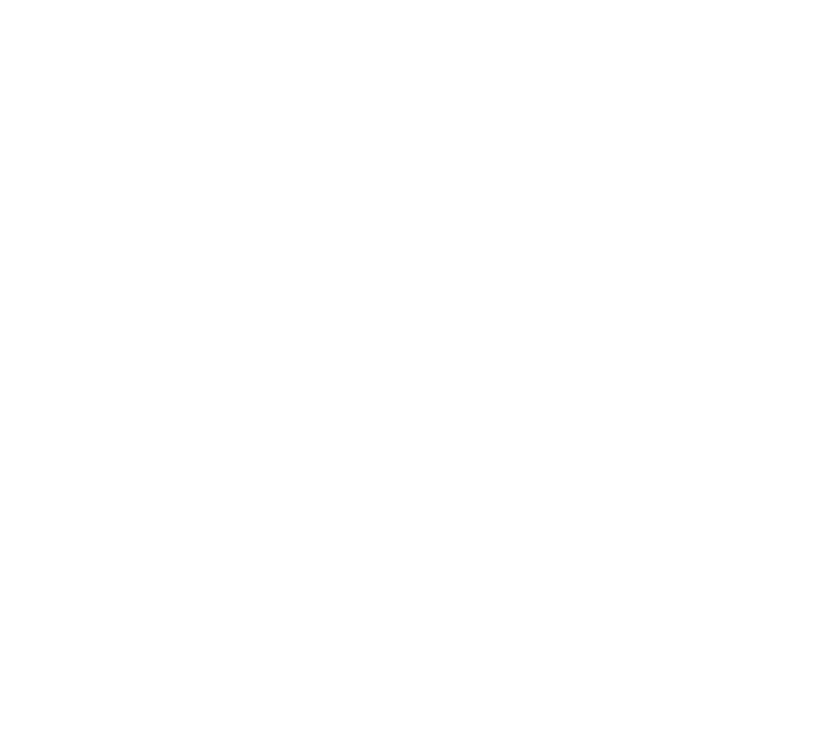 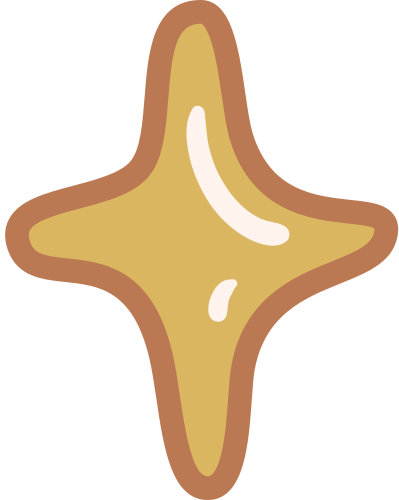 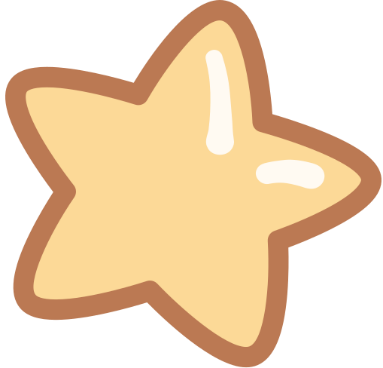 CHÀO MỪNG CÁC EM ĐẾN VỚI BÀI HỌC NGÀY HÔM NAY!
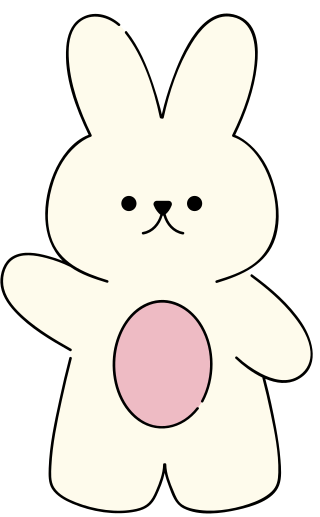 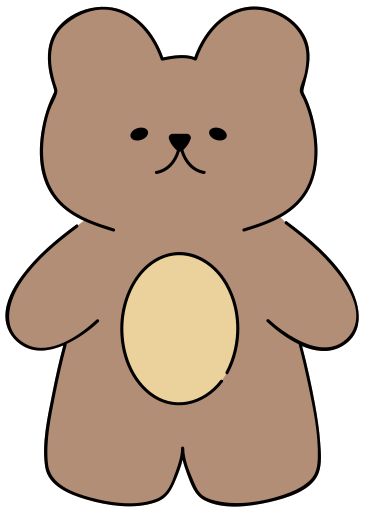 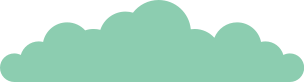 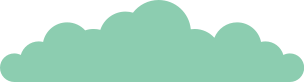 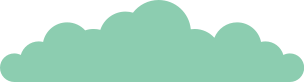 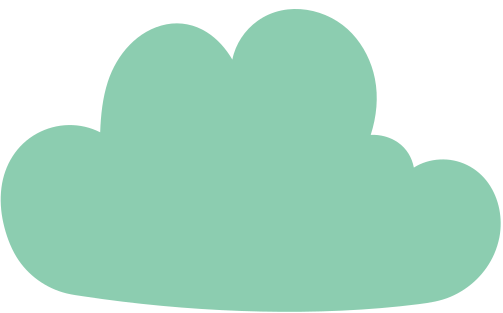 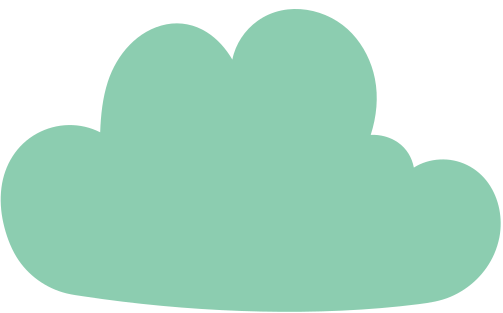 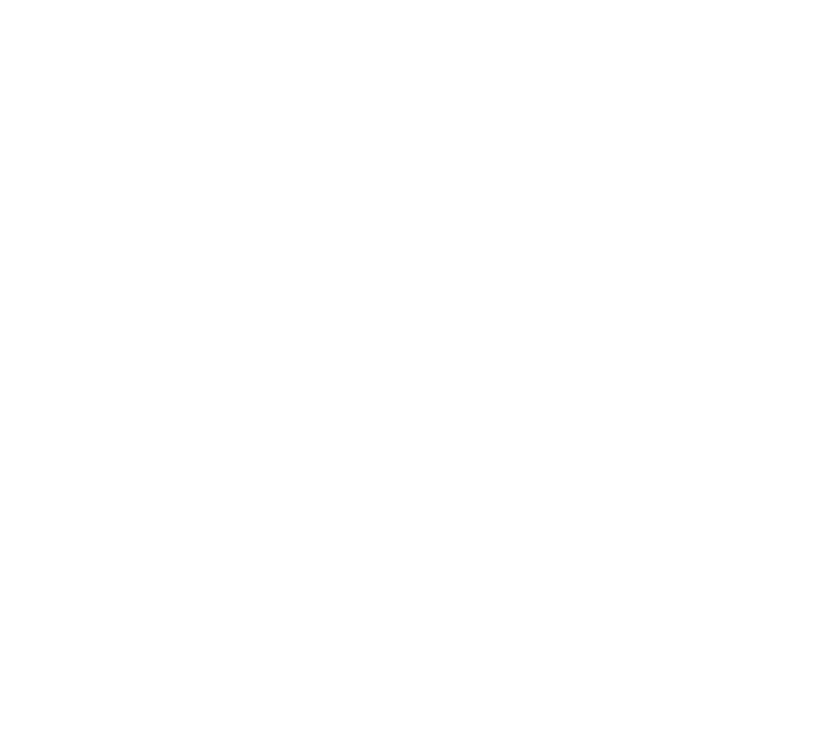 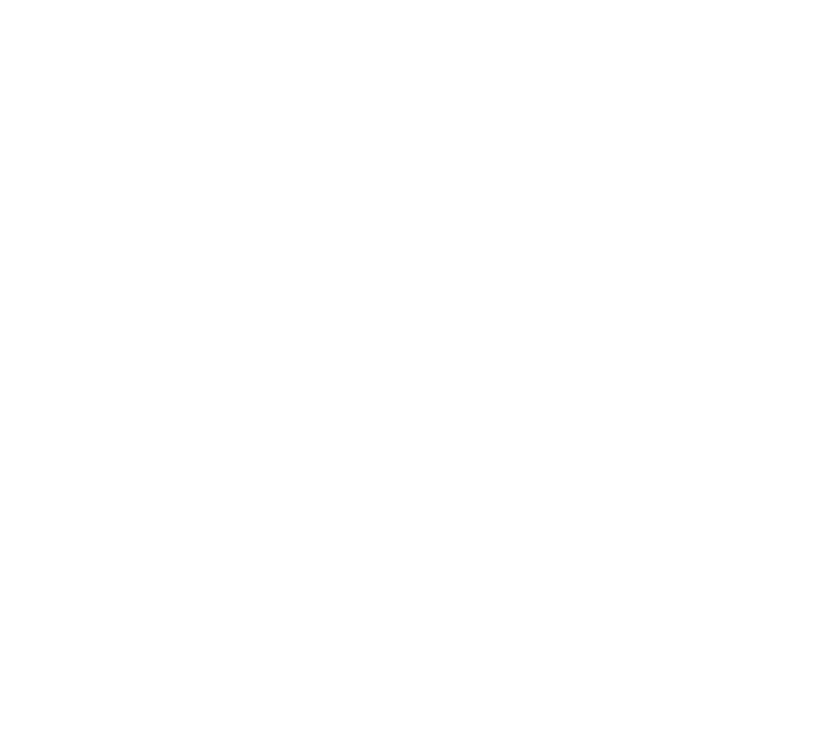 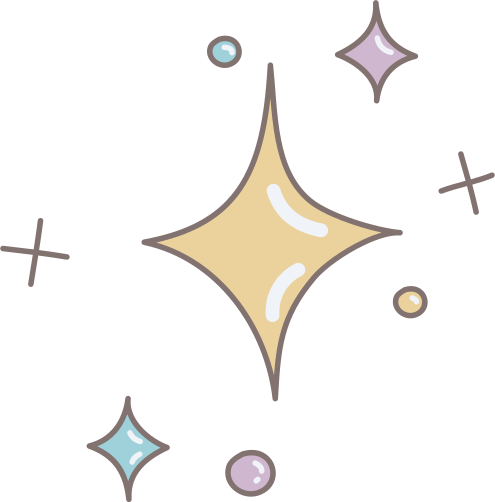 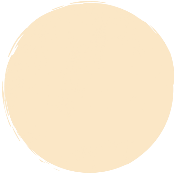 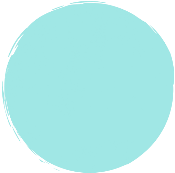 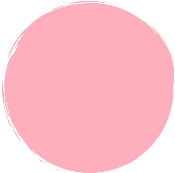 KHỞI ĐỘNG
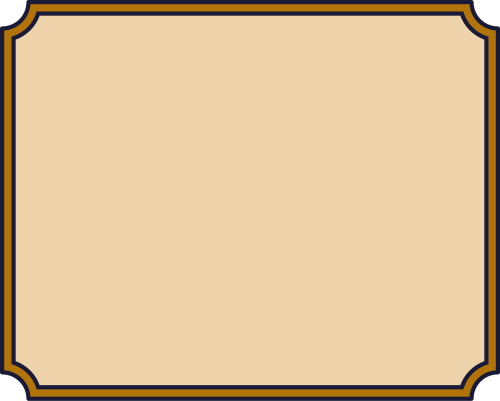 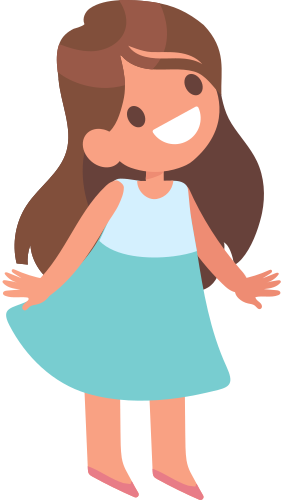 Hãy viết chính tả chữ hoa M, N, V kiểu 2 theo các bước đã học
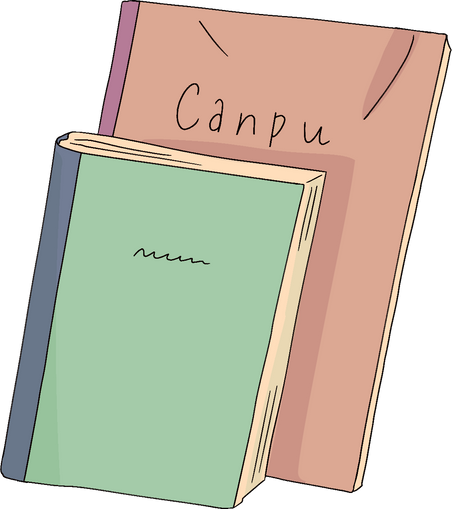 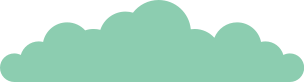 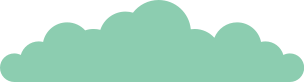 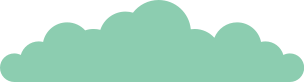 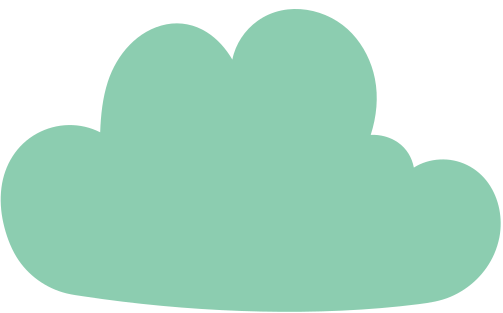 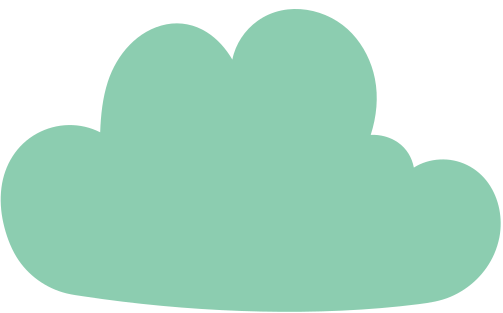 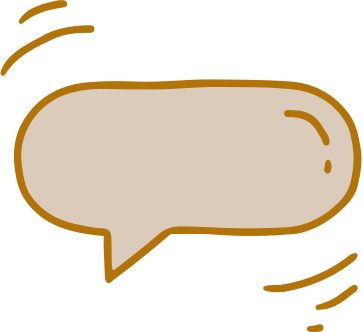 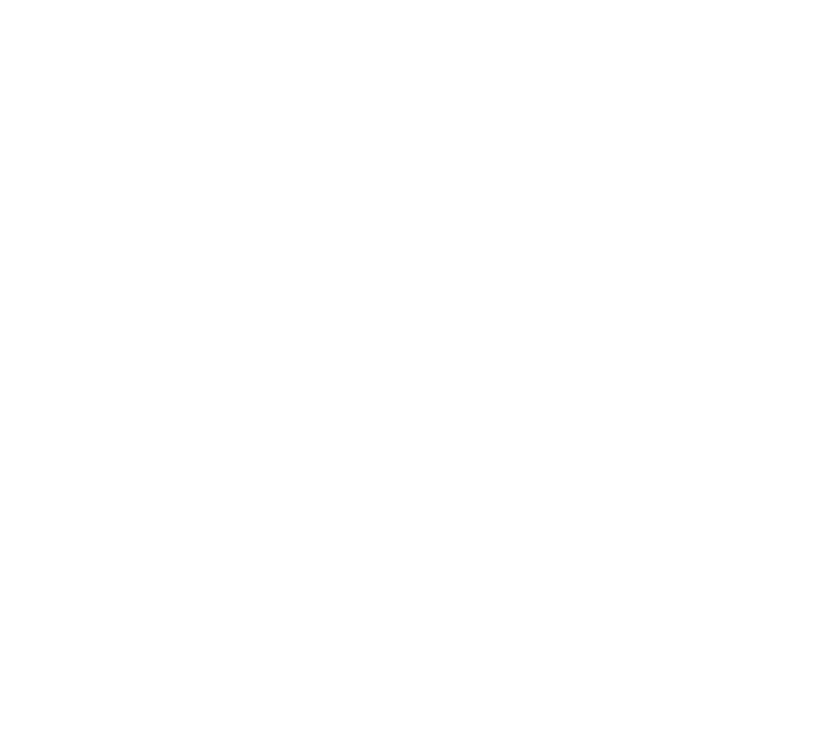 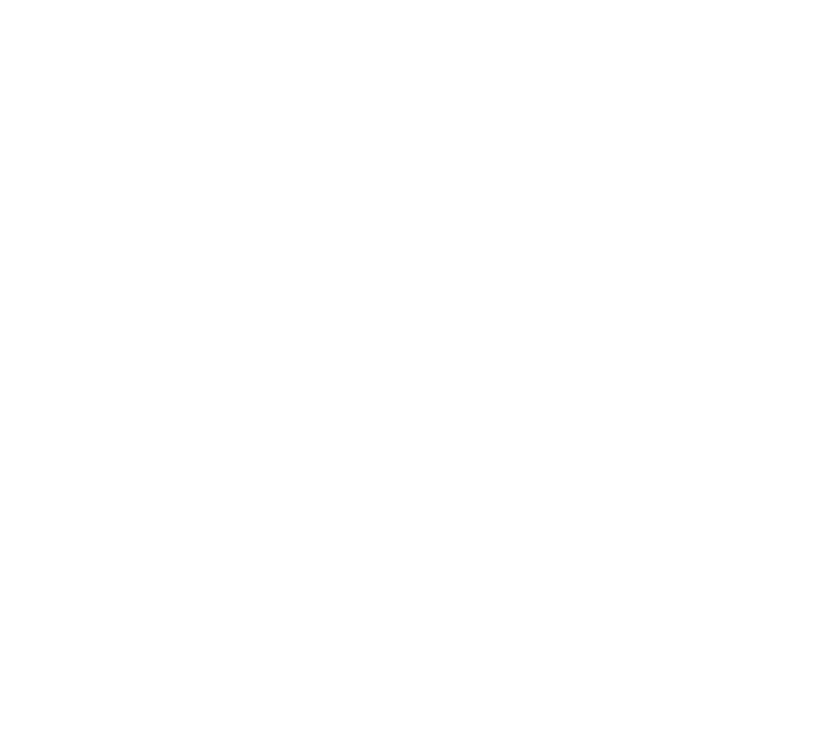 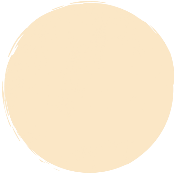 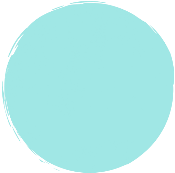 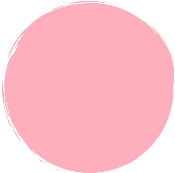 NỘI DUNG BÀI HỌC
Sắp xếp các từ vào nhóm thích hợp
Cùng bạn hỏi – đáp về nội dung tranh. Viết vào vở câu hỏi, câu trả lời của em và bạn
Chuyển những câu dưới đây thành câu cảm thán hoặc câu khiến
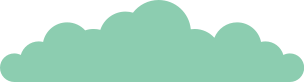 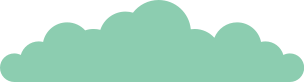 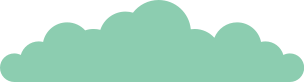 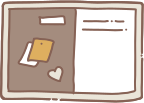 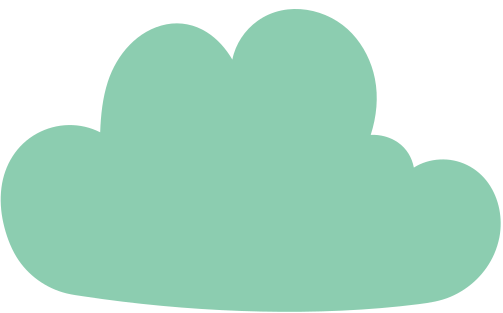 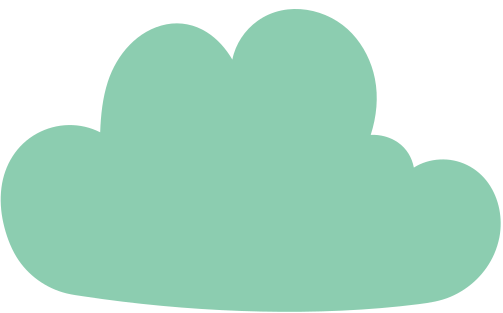 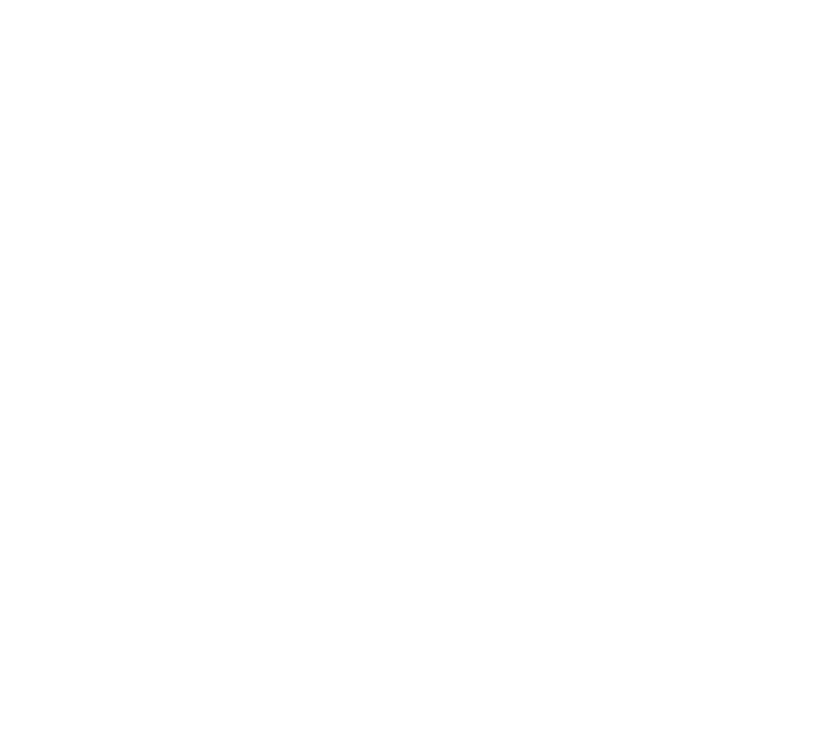 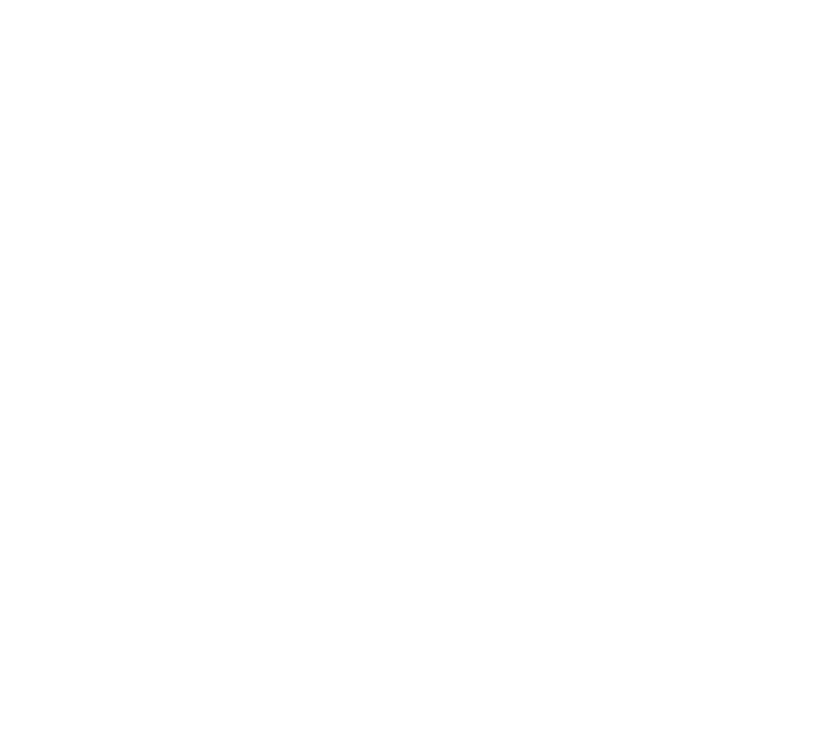 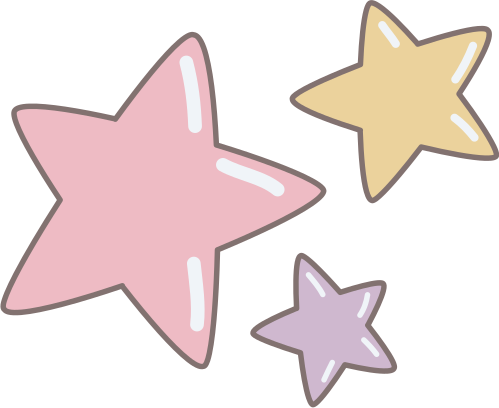 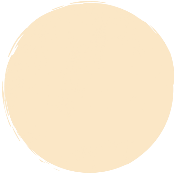 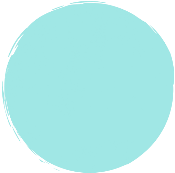 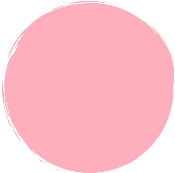 1. Sắp xếp các từ vào nhóm thích hợp
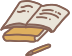 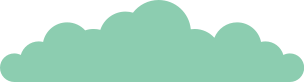 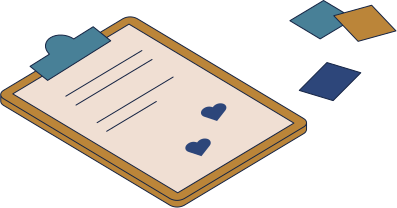 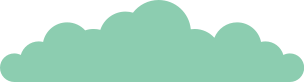 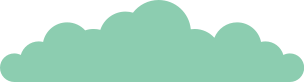 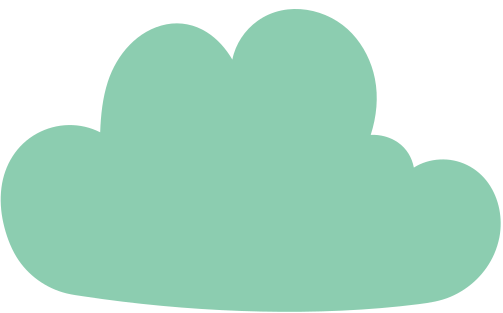 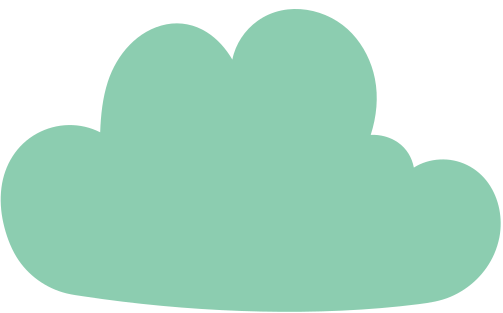 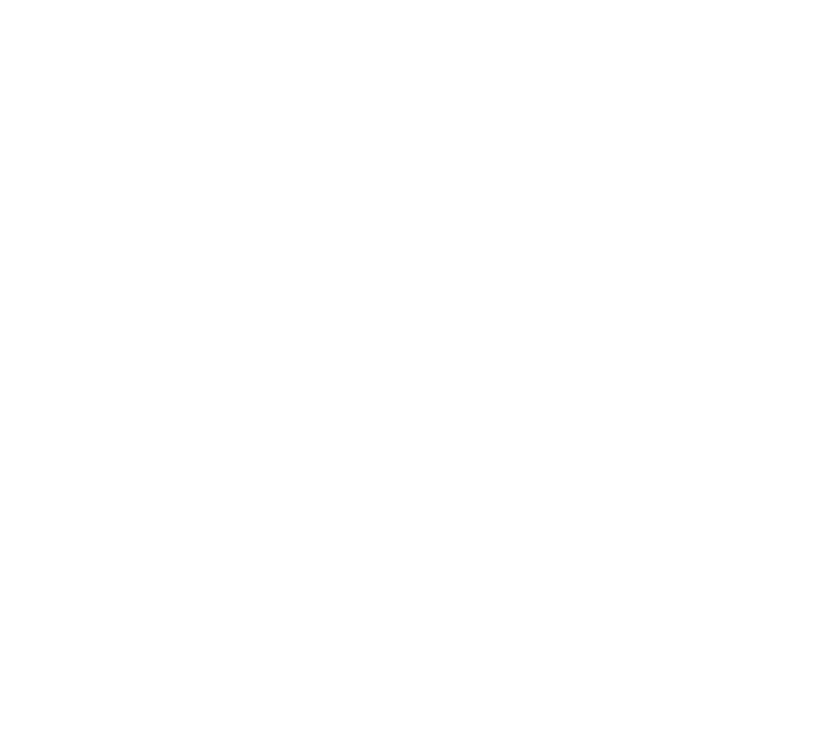 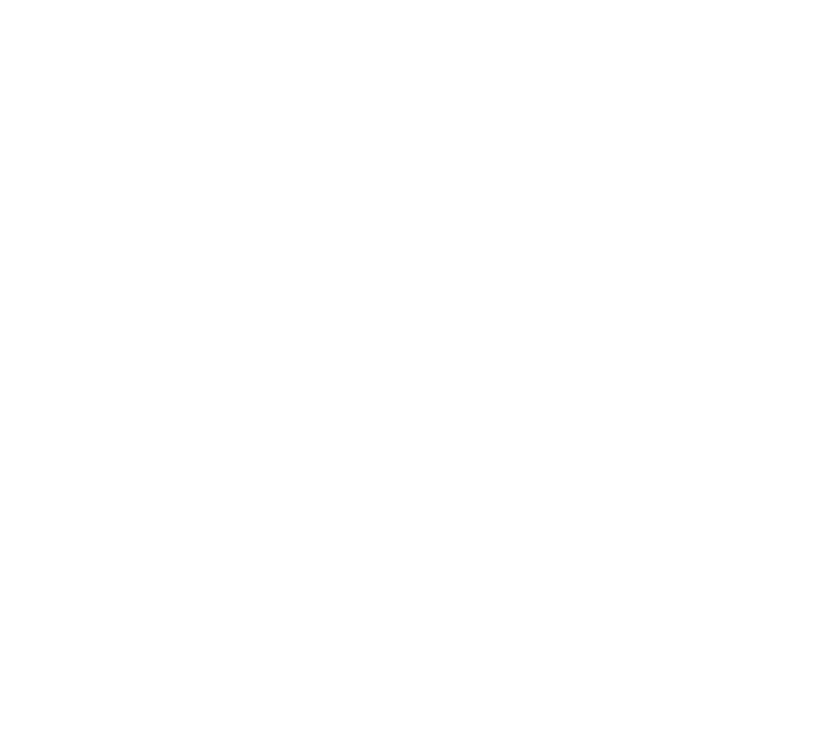 biển, tiết kiệm nước sạch, phá rừng, sông, núi, bảo vệ động vật hoang dã, đồi, rừng, sử dụng túi ni lông, trồng rừng, lãng phí nước, đại dương, sa mạc
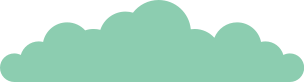 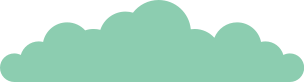 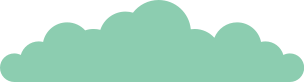 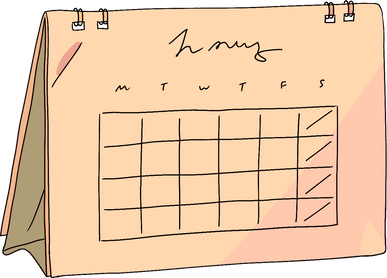 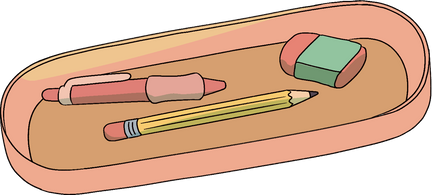 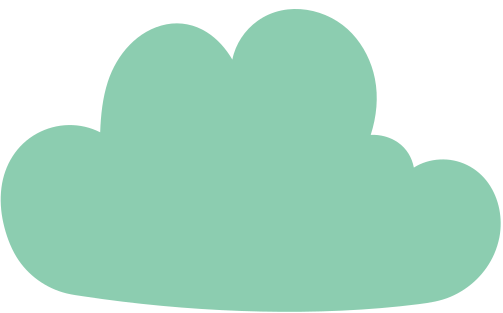 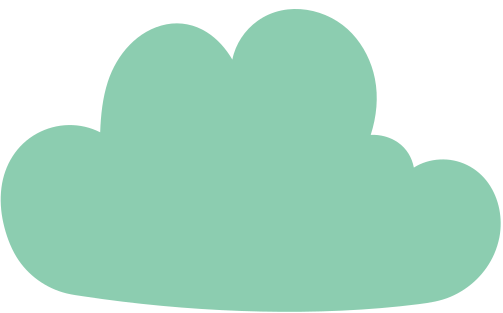 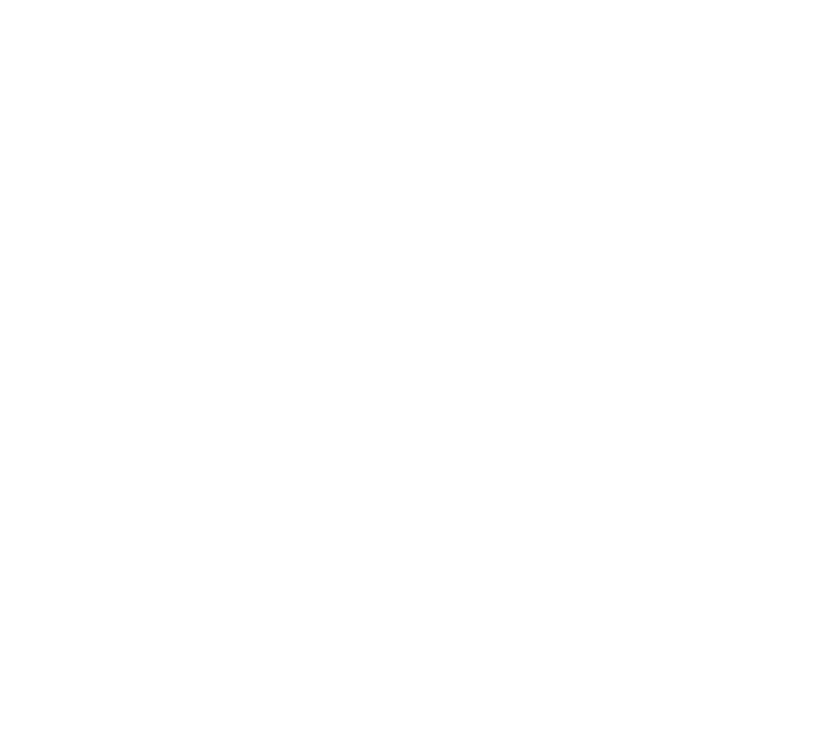 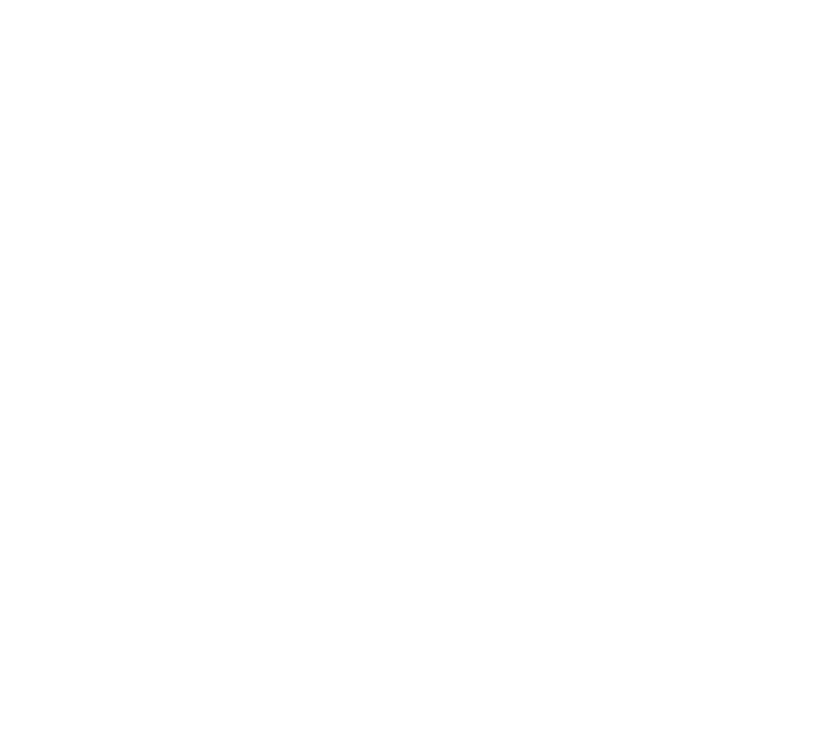 tiết kiệm nước, bảo vệ động vật hoang dã, trồng rừng, tiết kiệm điện
biển, sông, núi, đồi, rừng, đại dương, sa mạc
phá rừng, sử dụng túi ni lông, lãng phí nước
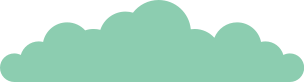 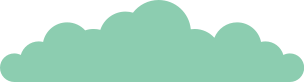 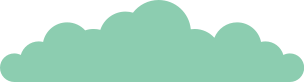 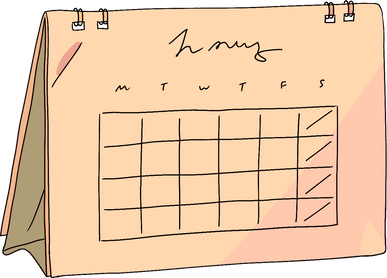 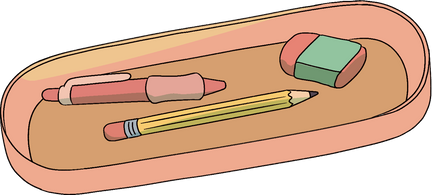 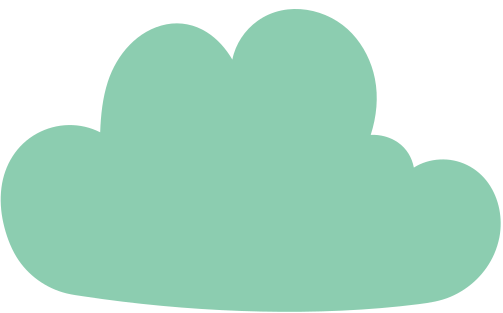 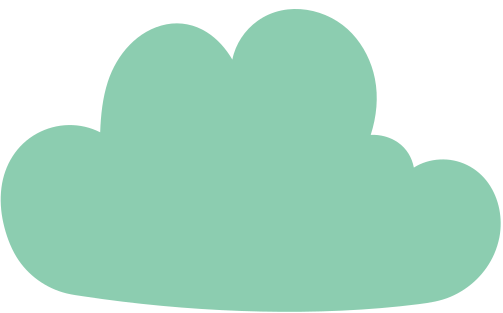 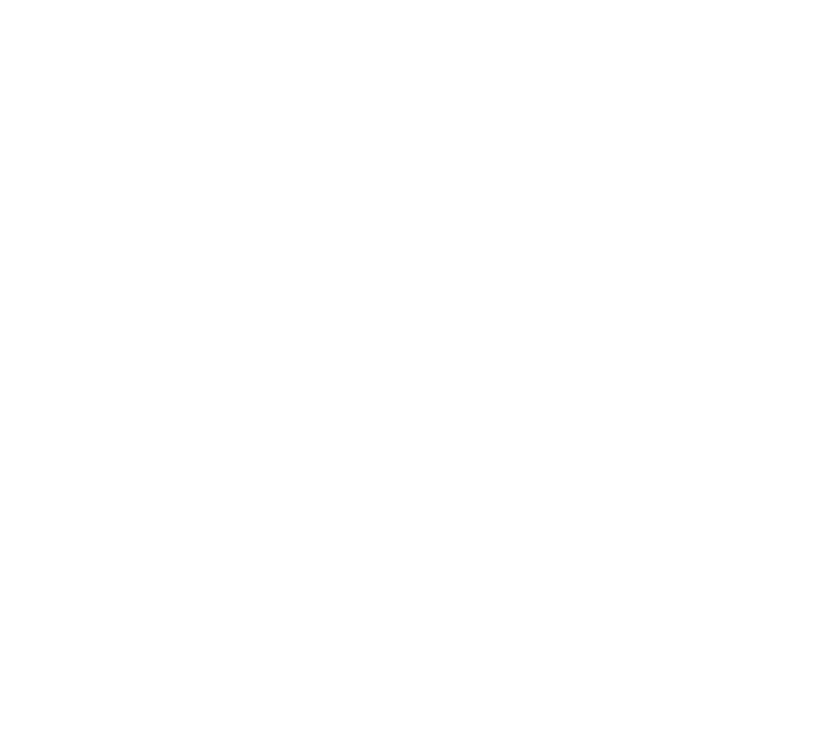 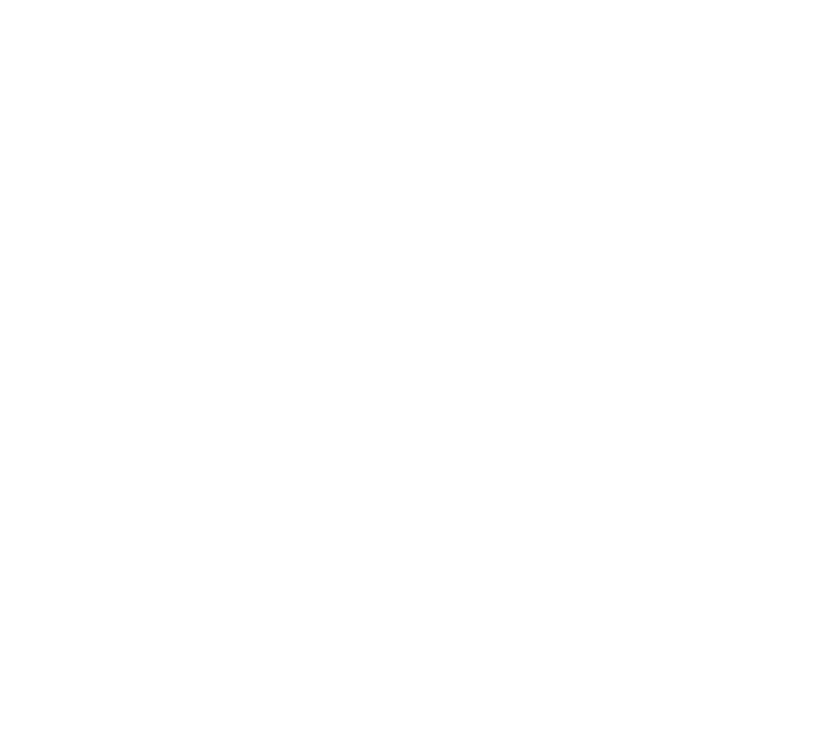 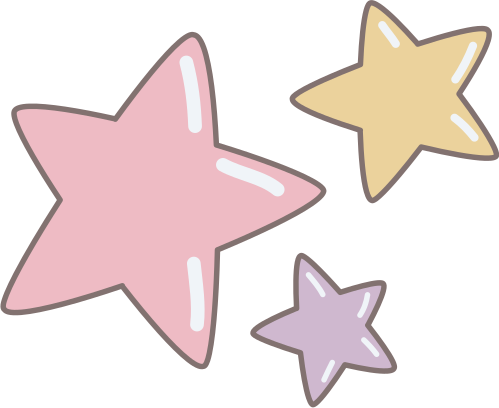 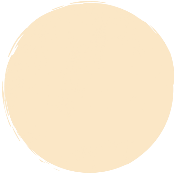 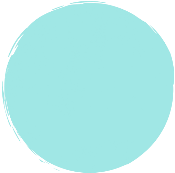 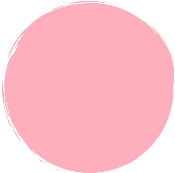 2. Cùng bạn hỏi – đáp về nội dung tranh. Viết vào vở câu hỏi, câu trả lời của em và bạn
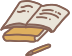 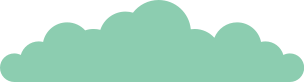 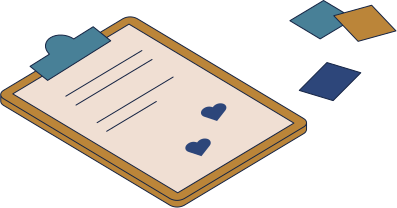 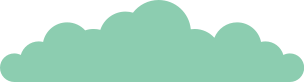 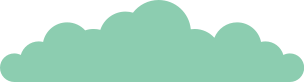 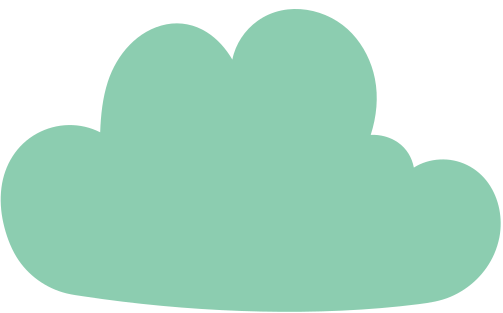 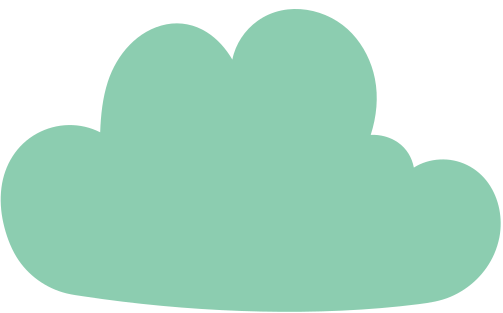 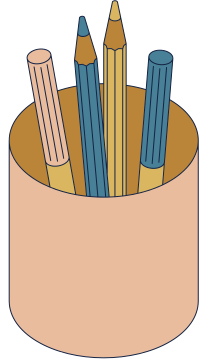 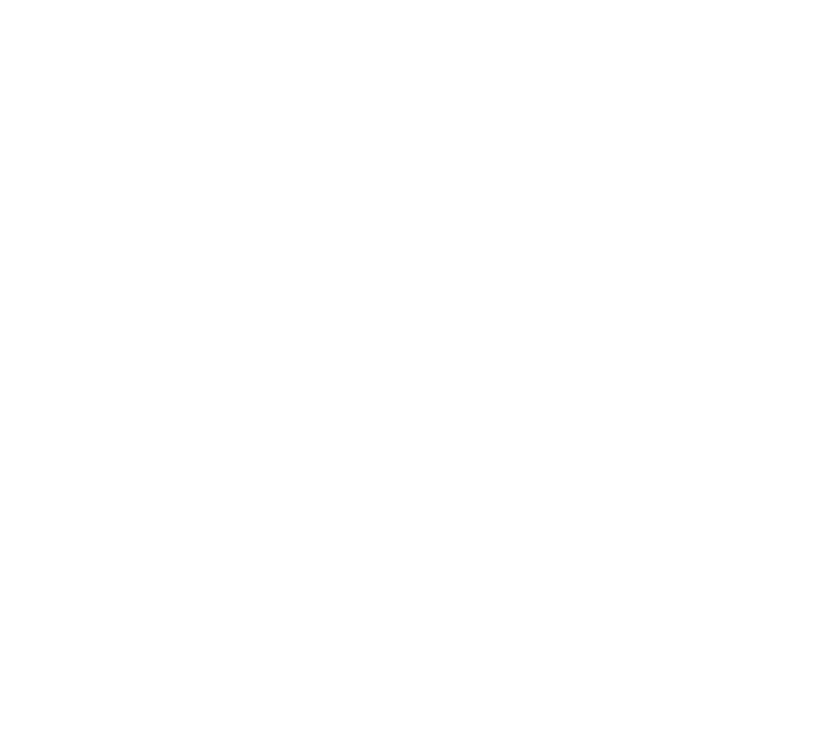 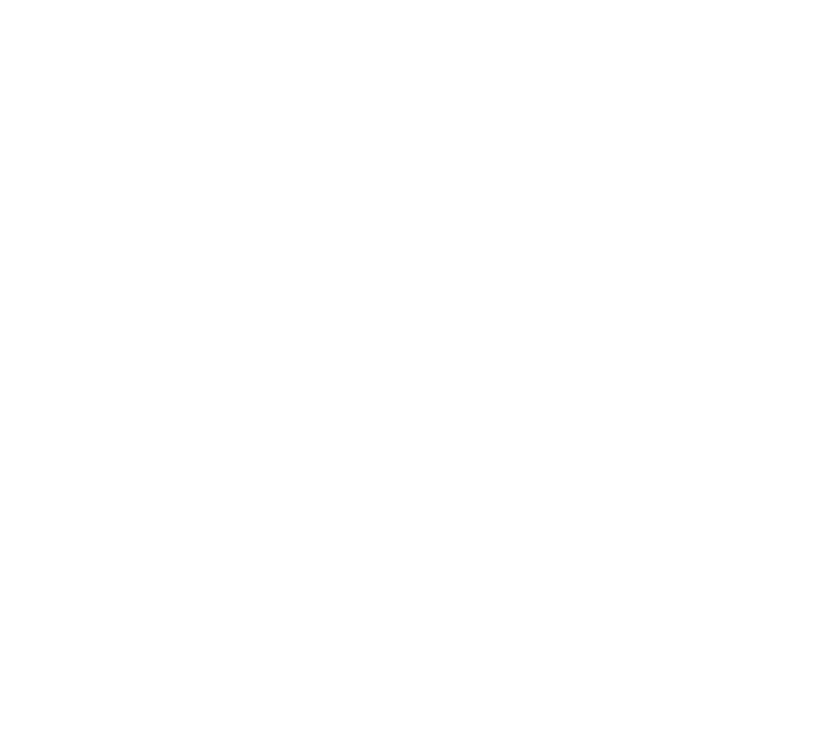 Đặt và trả lời câu hỏi về những sự vật được vẽ trong tranh
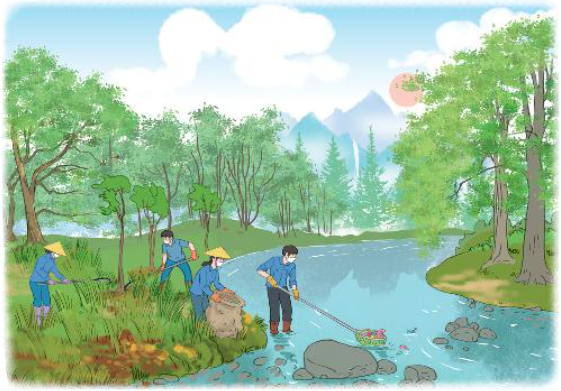 Tranh vẽ cảnh gì?
Em nhìn thấy những cảnh vật gì trong tranh?
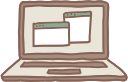 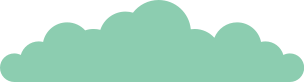 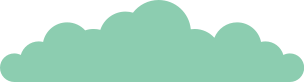 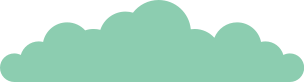 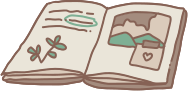 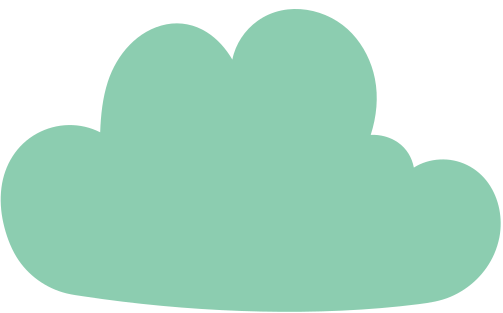 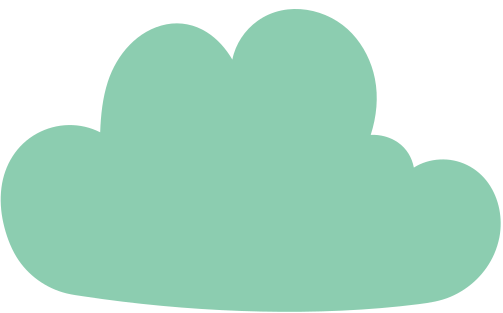 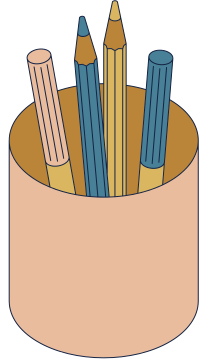 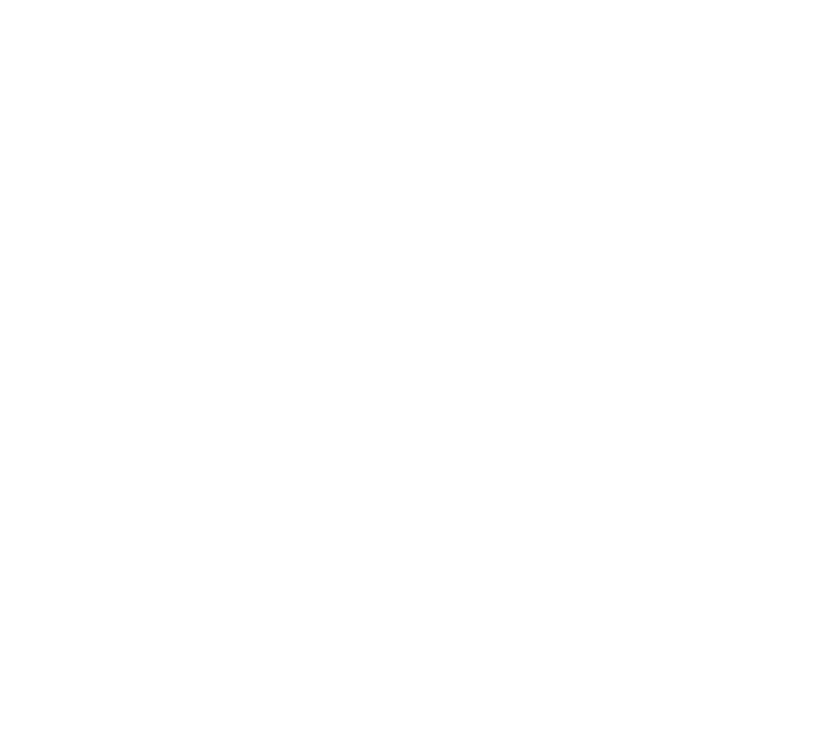 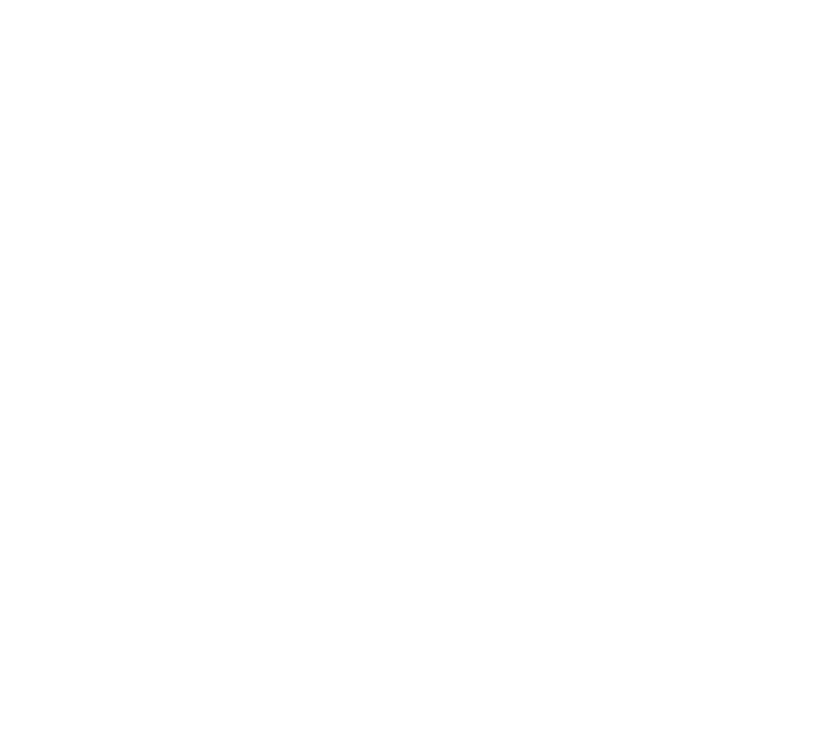 Tranh vẽ cảnh cây cối xanh tốt. Thấp thoáng phía xa là hình ảnh chú chim đang đậu trên cành. Một dòng suối trong xanh chảy qua khu rừng. Trên cao, bầu trời trong xanh. Một vài đám mây trắng đang trôi bồng bềnh. Trung tâm của bức tranh là hình ảnh cô chú công nhân đang làm việc: người thì đang vớt rác, người thì bỏ rác vào bao, người thì đang phát cỏ dại.
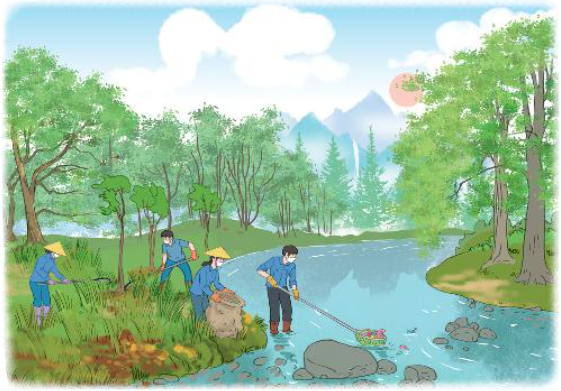 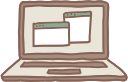 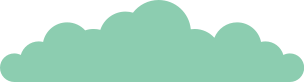 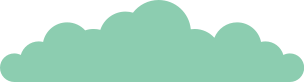 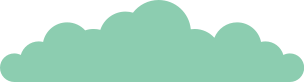 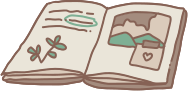 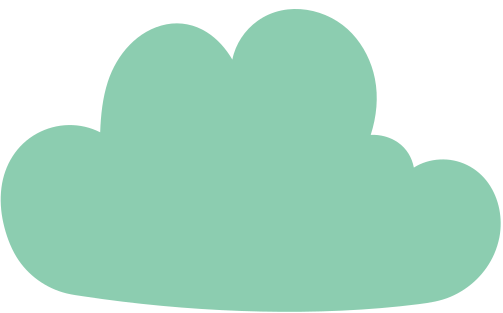 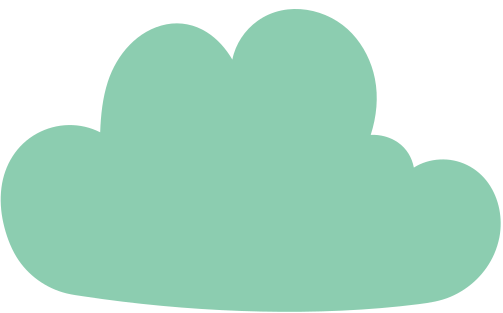 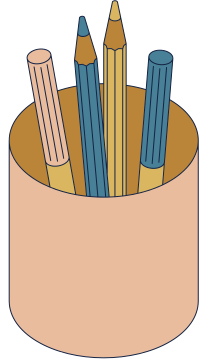 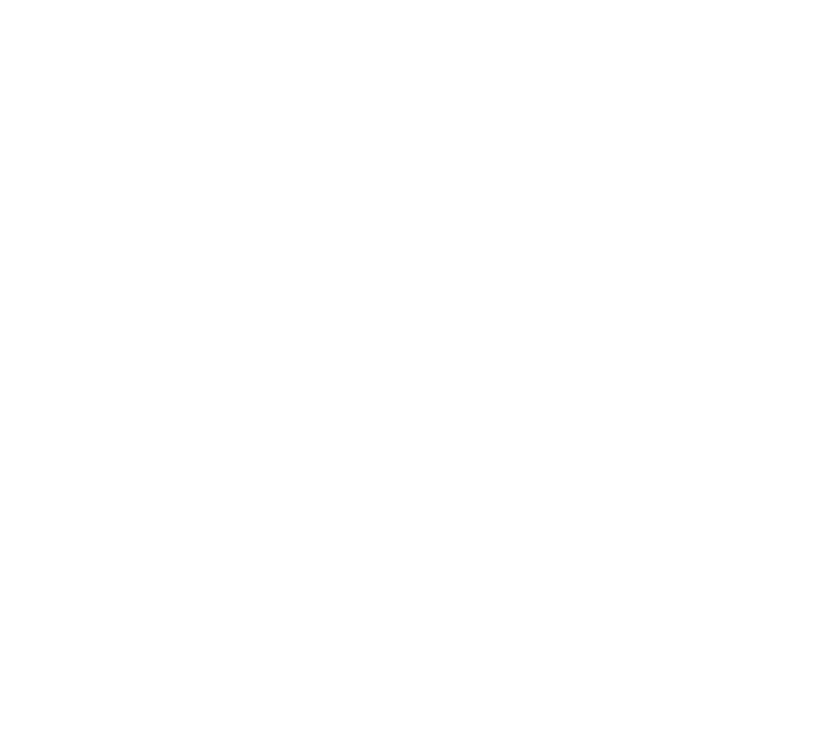 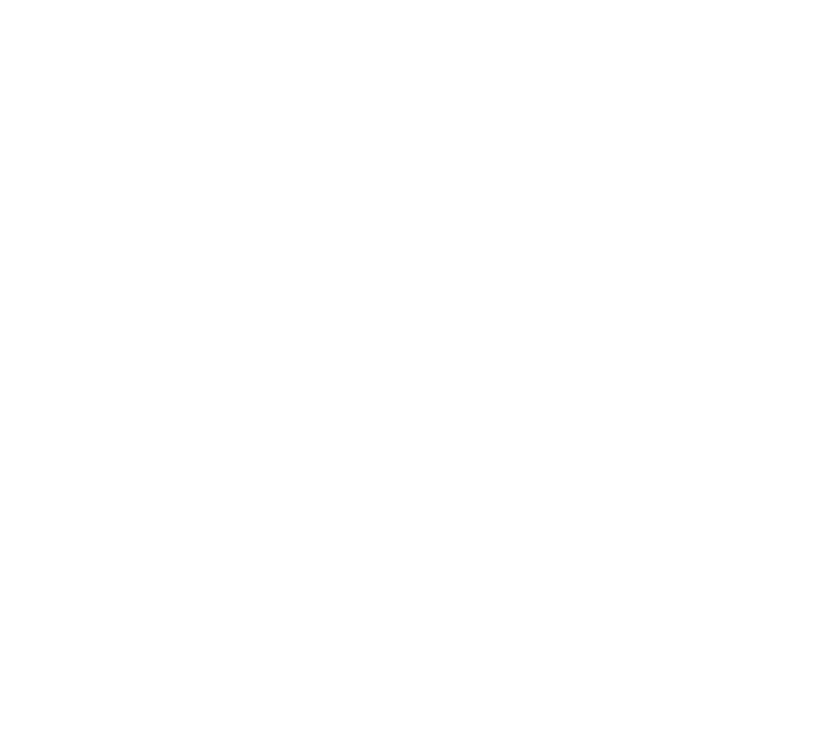 Đặt và trả lời câu hỏi về hoạt động của người, con vật trong tranh
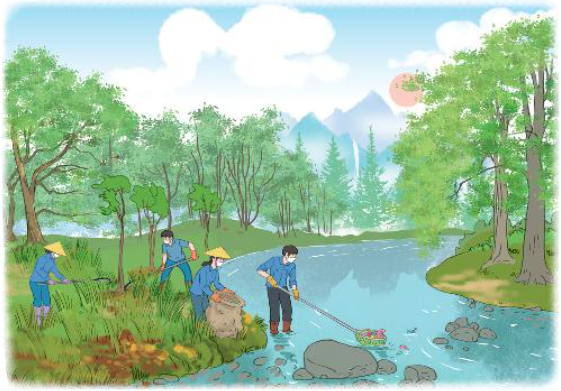 Cô công nhân đang làm gì?
Cô ấy đang phát cỏ.
Chú công nhân đang làm gì bên bờ sông?
Chú công nhân đang vớt rác.
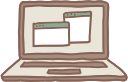 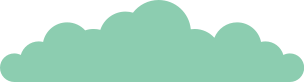 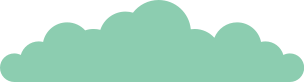 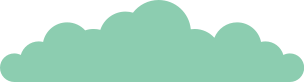 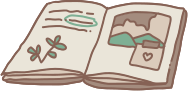 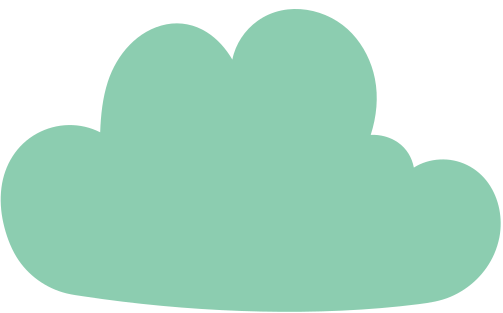 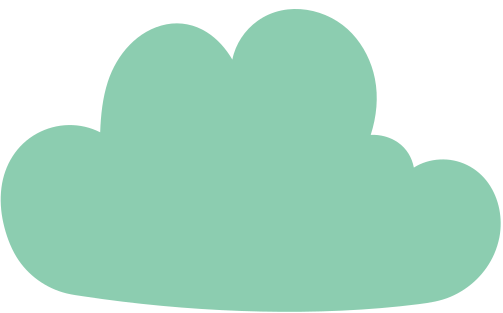 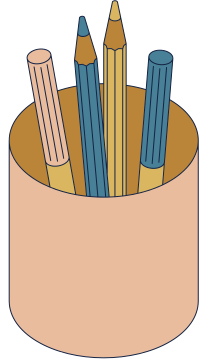 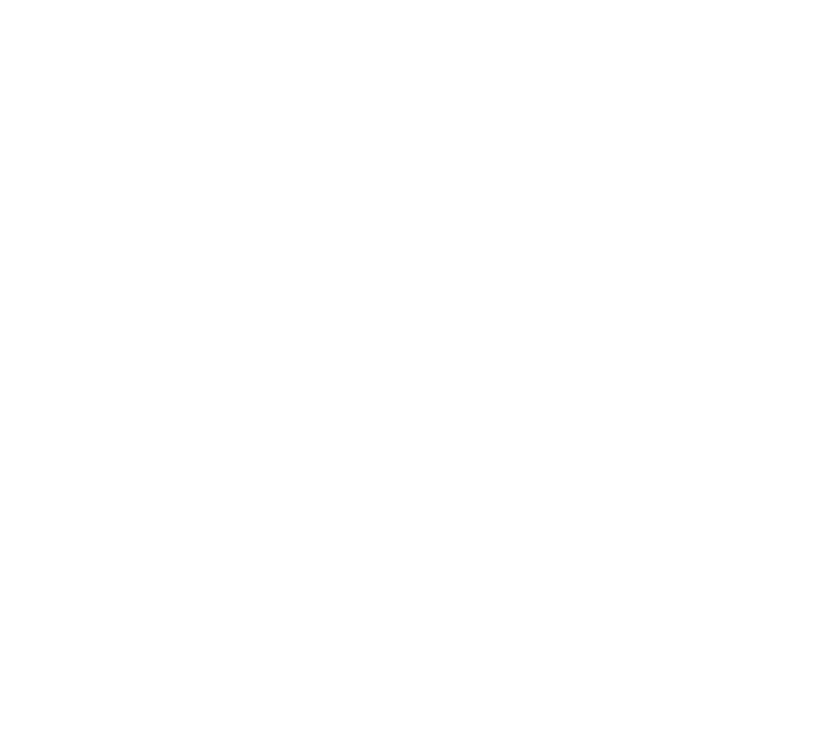 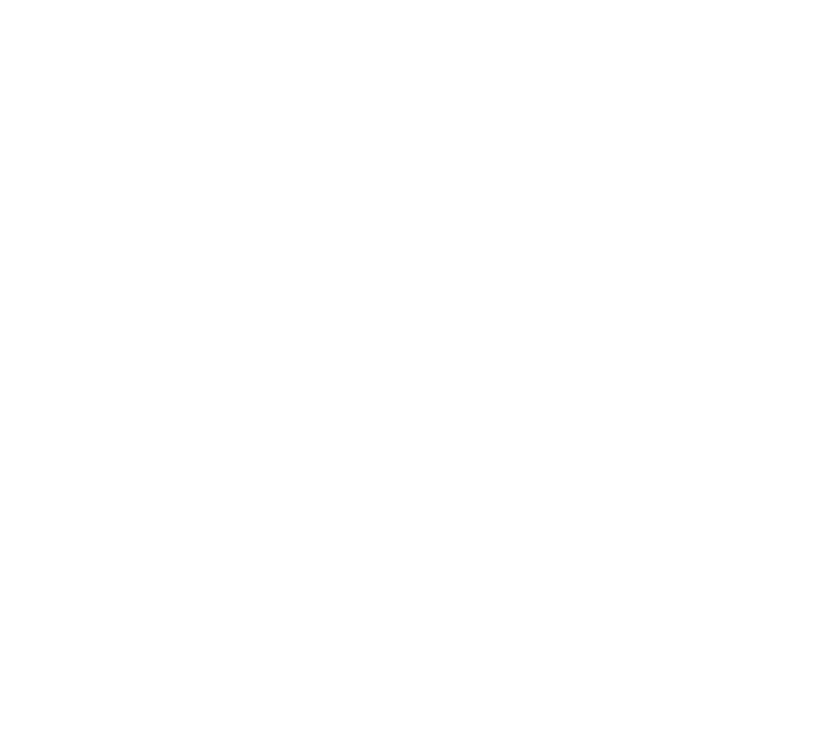 Đặt và trả lời câu hỏi về đặc điểm của các sự vật trong tranh
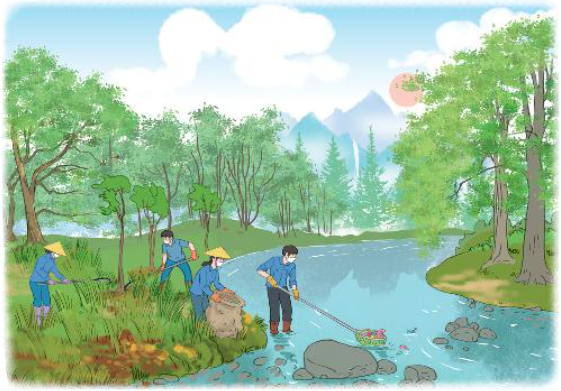 Rừng cây thế nào?
Rừng cây xanh tốt.
Mọi người làm việc thế nào?
Mọi người làm việc chăm chỉ.
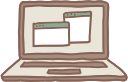 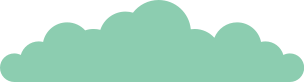 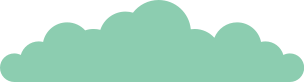 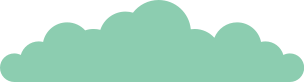 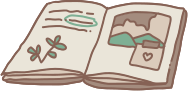 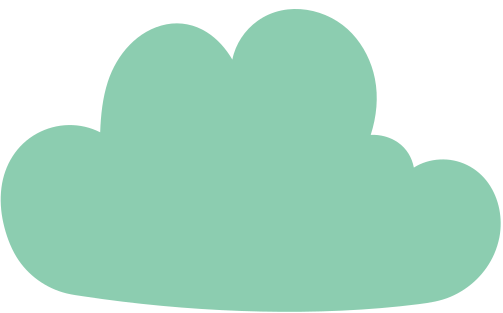 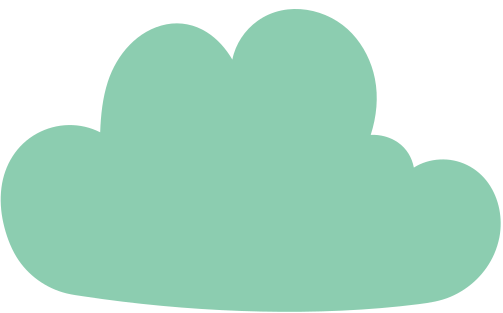 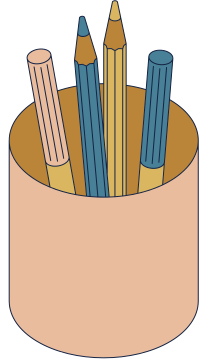 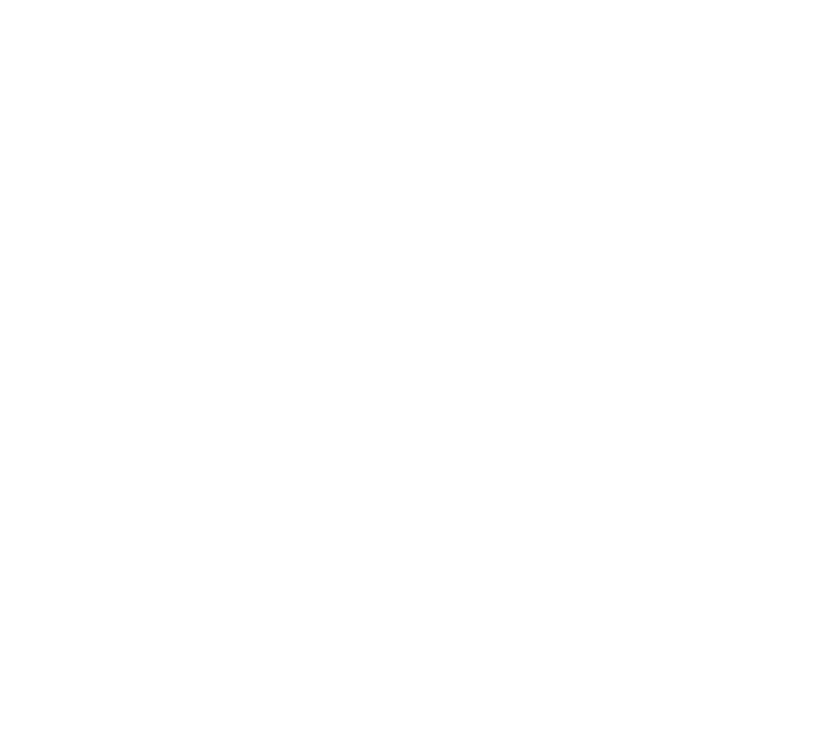 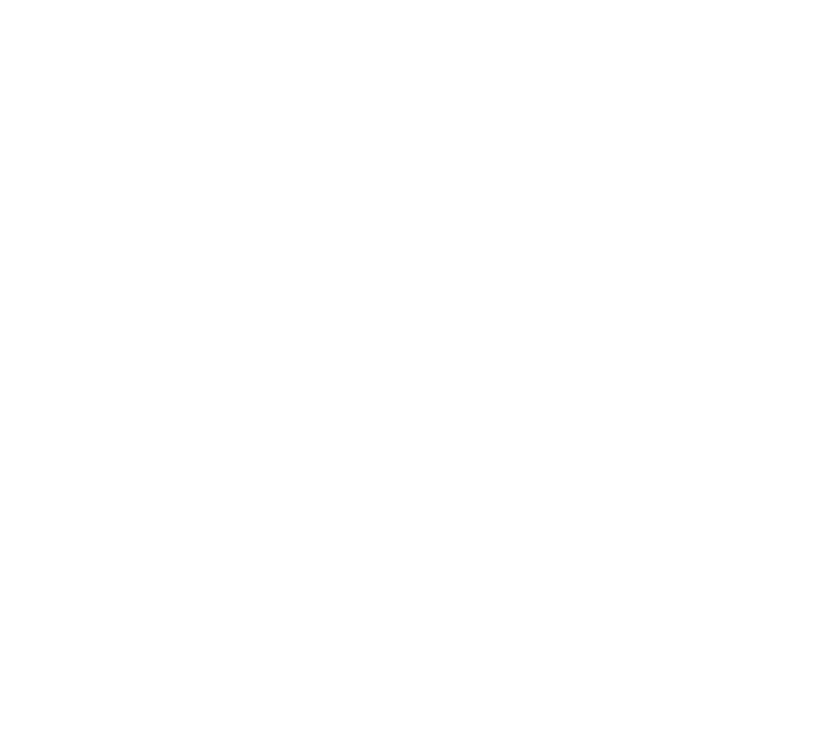 Đặt và trả lời câu hỏi về mục đích của các hoạt động
Cô công nhân phát cỏ để làm gì?
Cô ấy phát cỏ để giúp cây trồng xanh tốt.
Chú công nhân vớt rác để làm gì?
Chú vớt rác để dòng sông được xanh – sạch – đẹp.
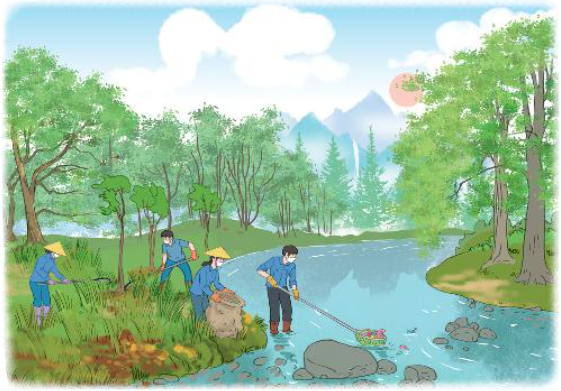 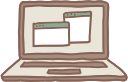 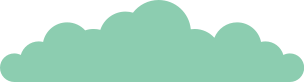 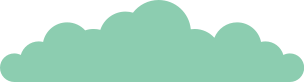 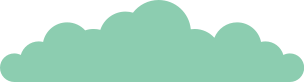 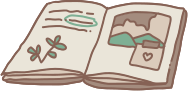 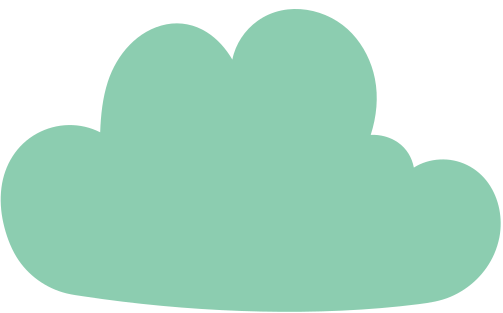 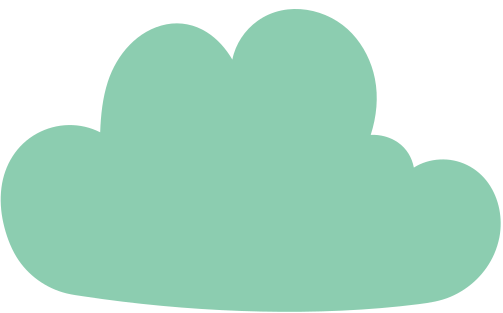 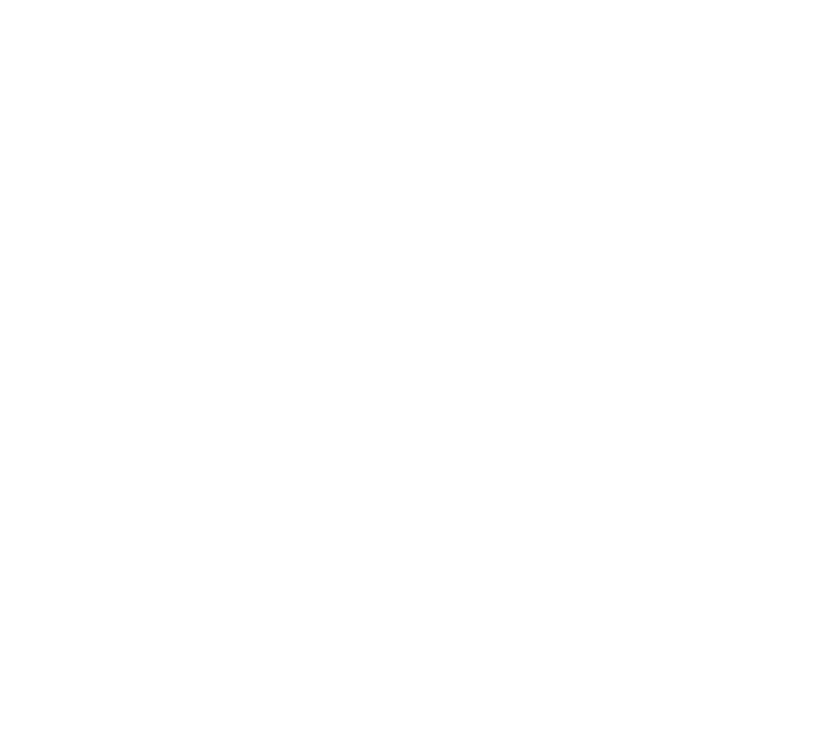 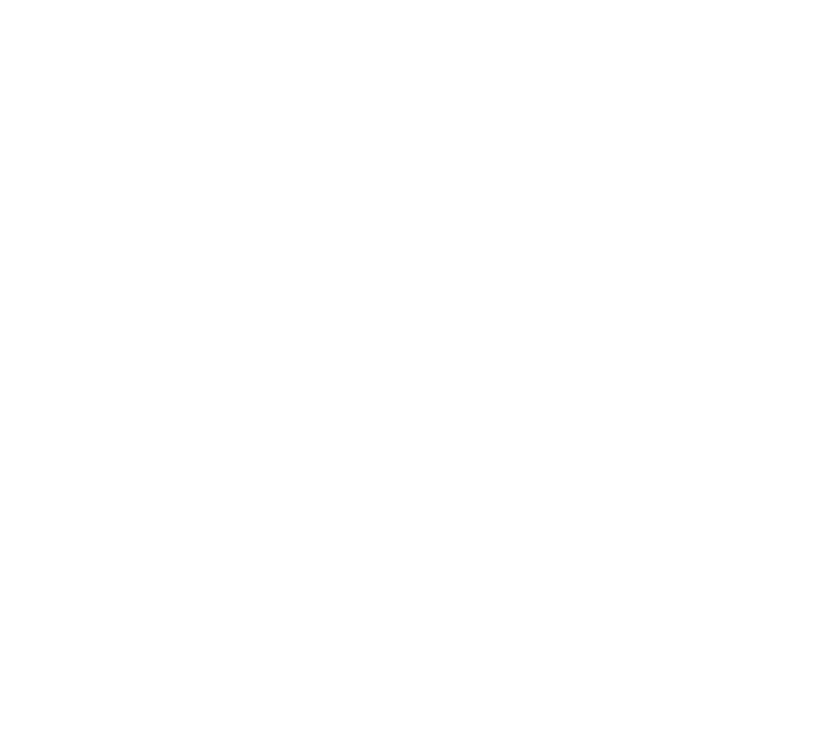 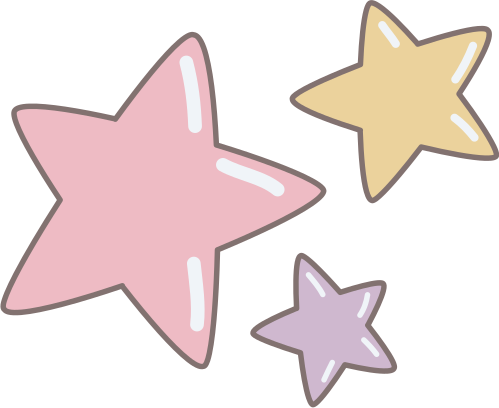 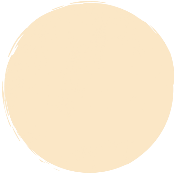 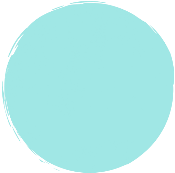 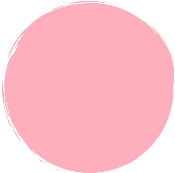 3. Chuyển những câu dưới đây thành câu cảm hoặc câu khiến
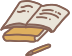 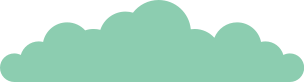 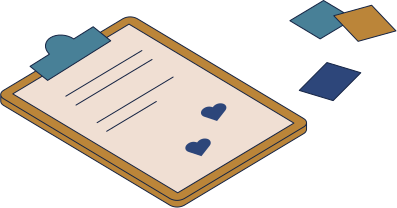 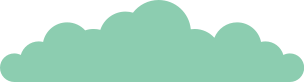 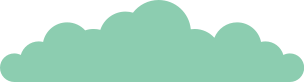 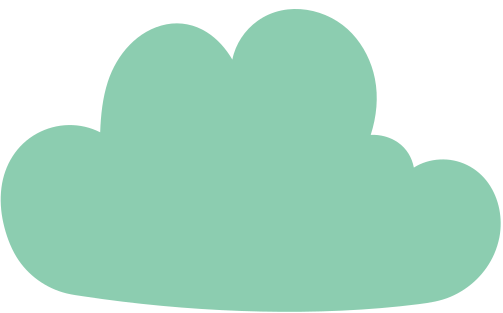 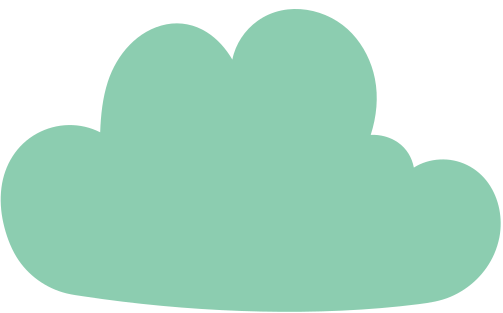 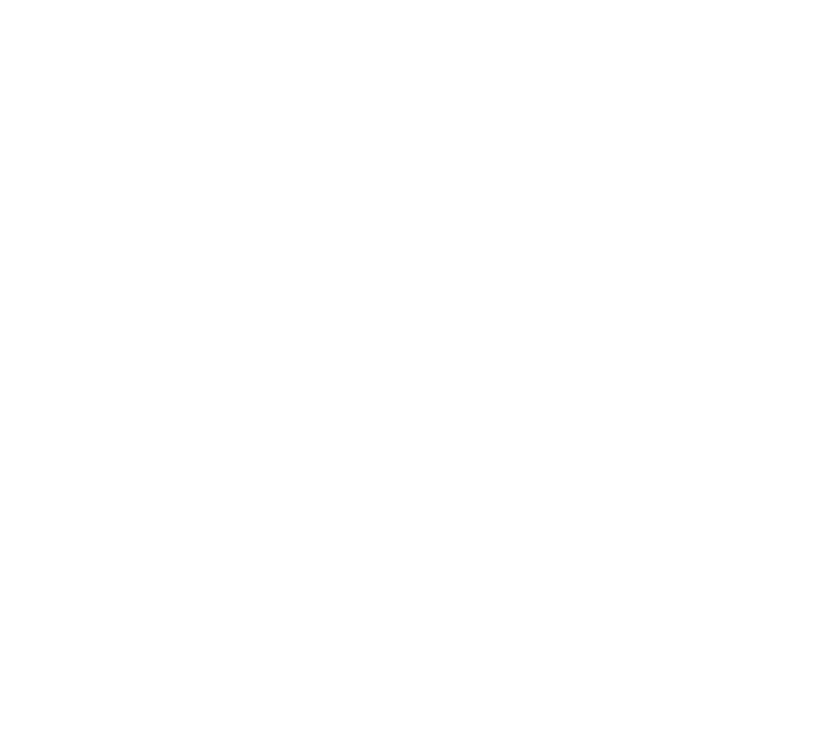 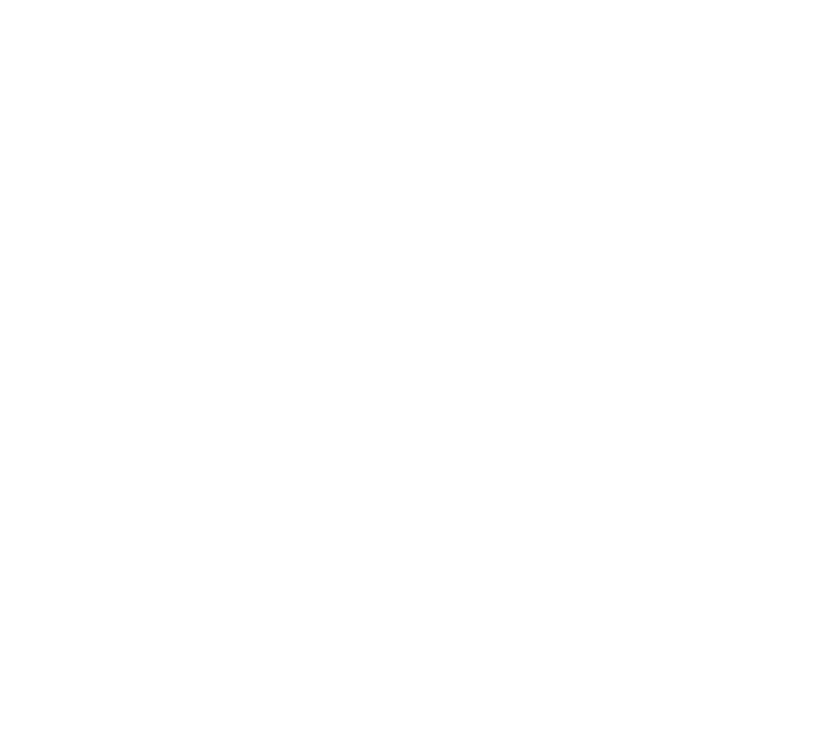 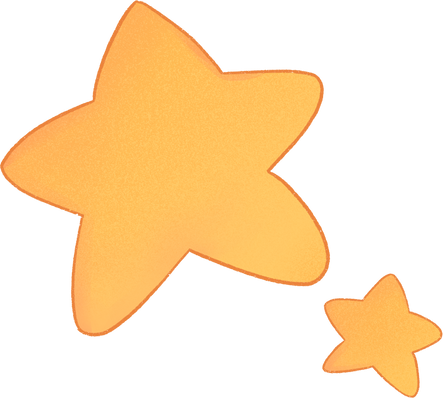 a. Nước hồ trong xanh
b. Ánh nắng rực rỡ.
c. Chúng ta cùng bỏ rác đúng nơi quy định.
d. Cả lớp có ý thức tiết 
kiệm giấy viết.
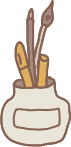 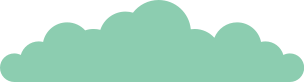 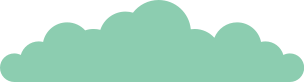 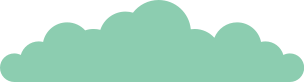 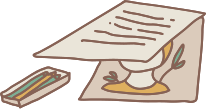 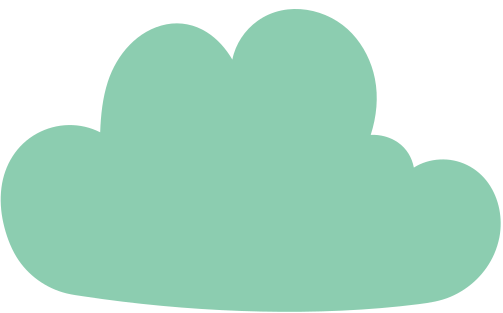 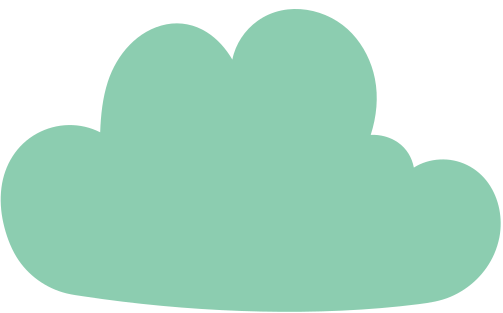 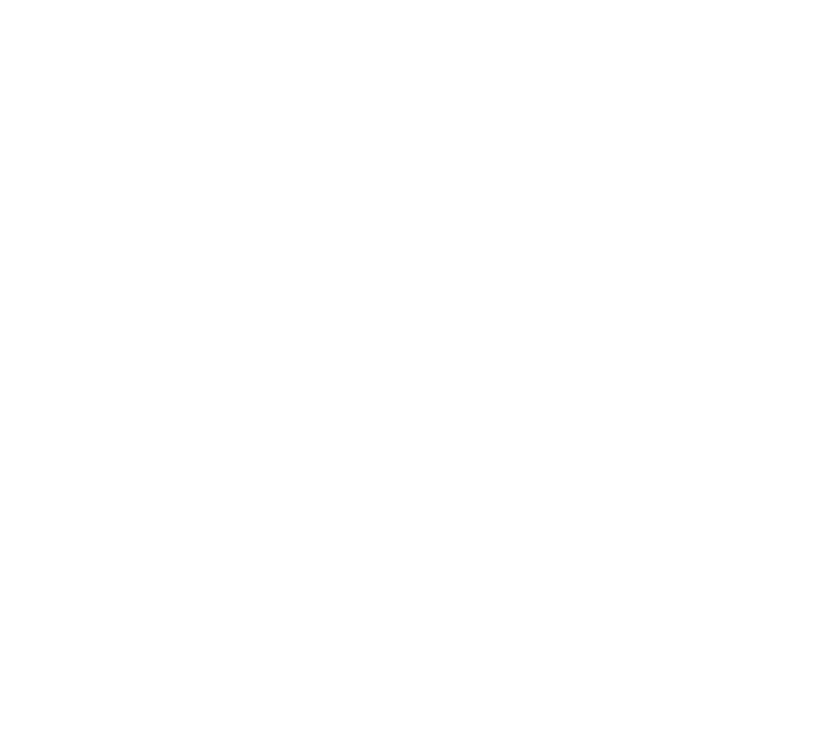 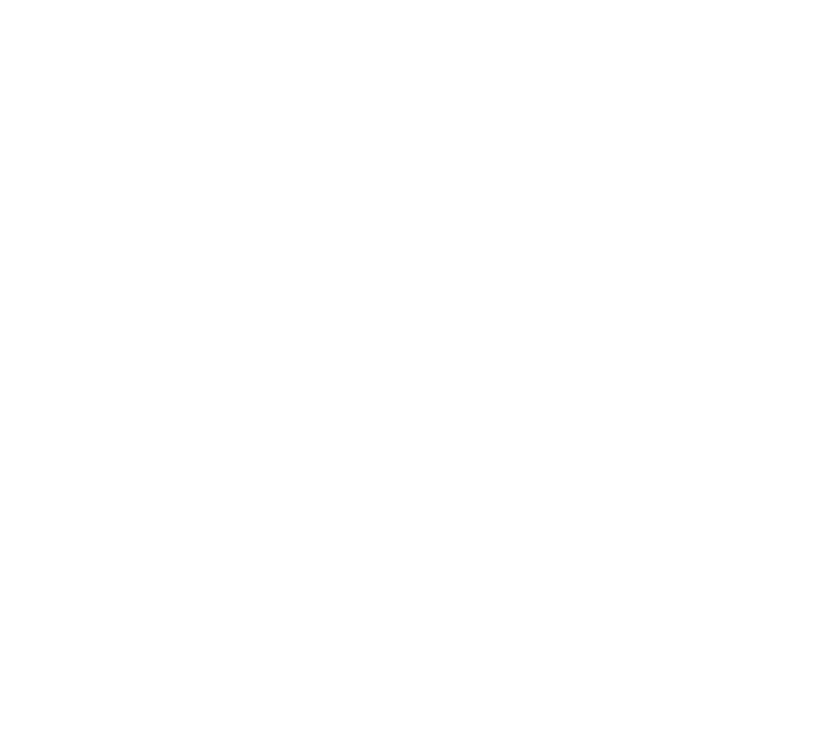 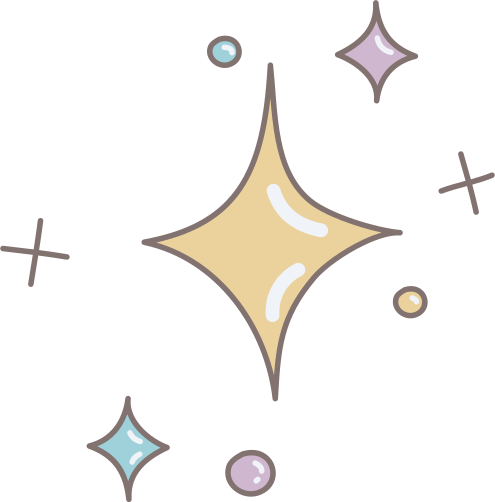 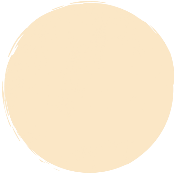 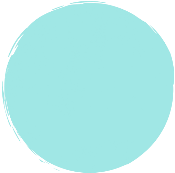 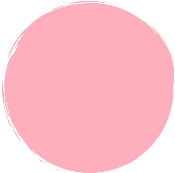 CỦNG CỐ, DẶN DÒ
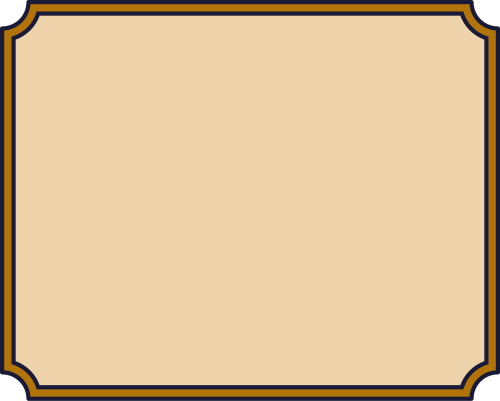 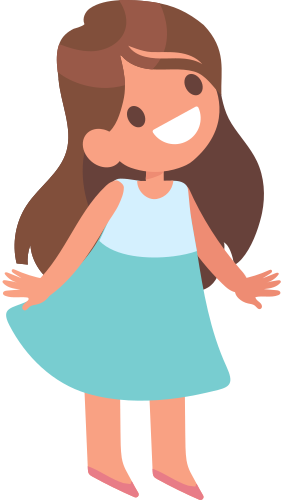 Ôn tập lại các kiến thức đã học
Đọc trước Tiết 4. Luyện viết đoạn
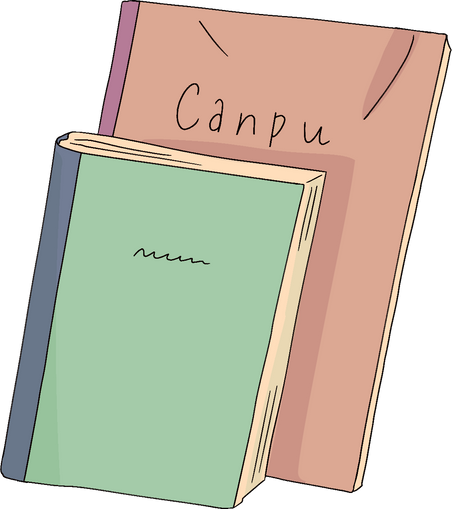 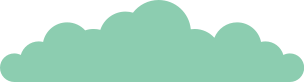 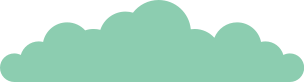 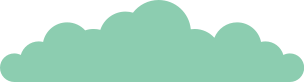 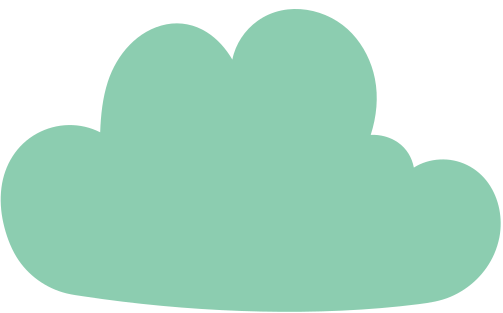 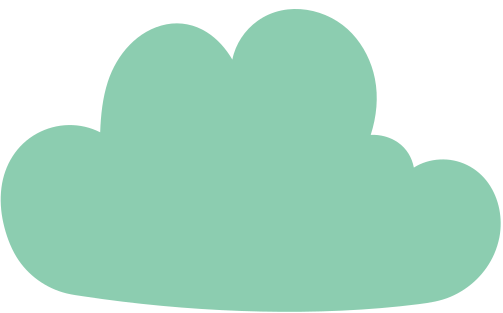 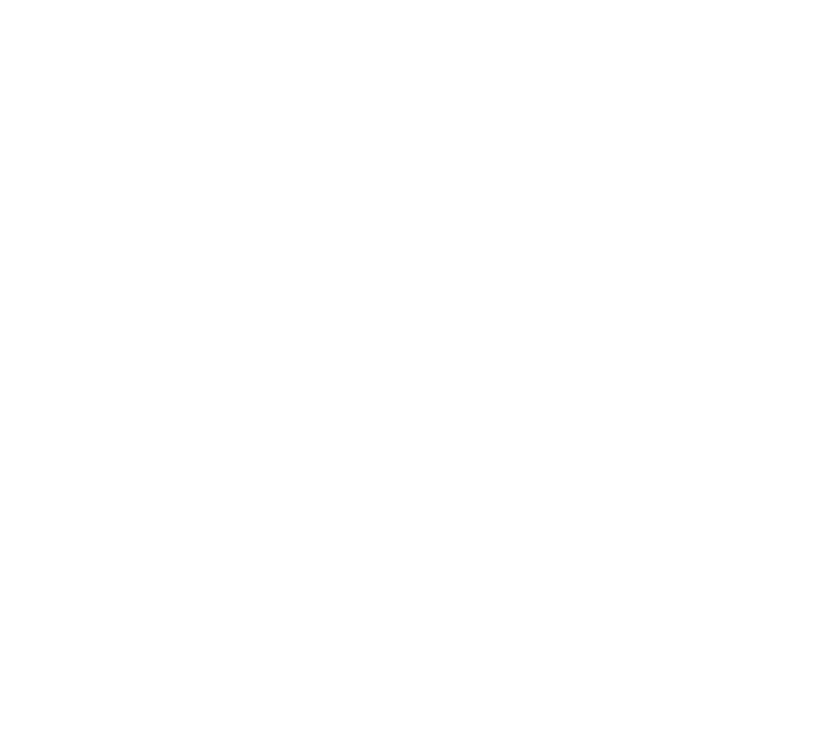 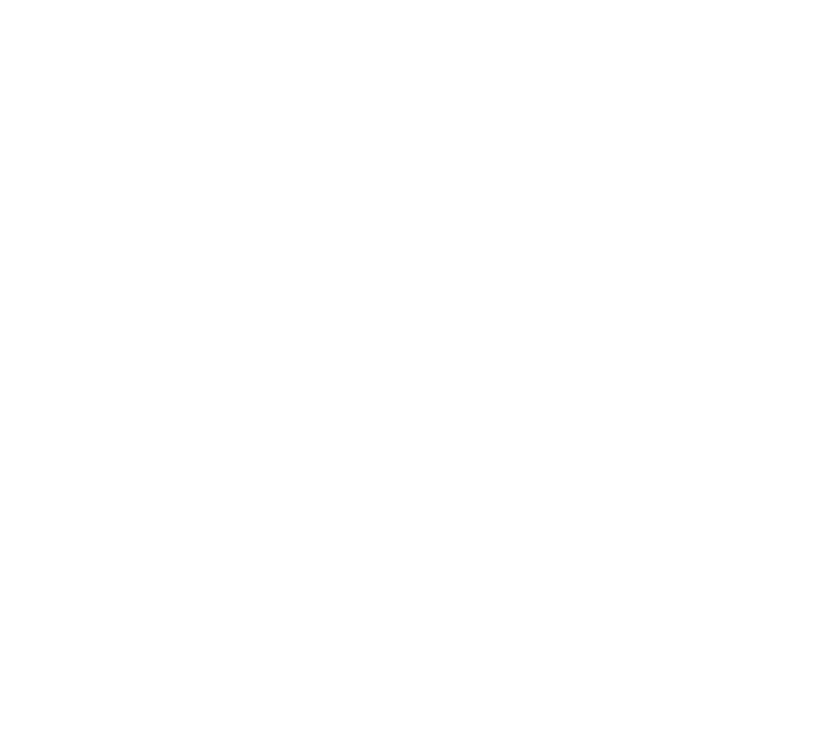 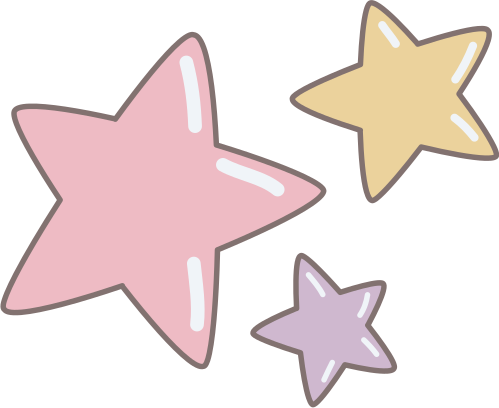 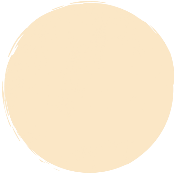 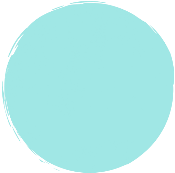 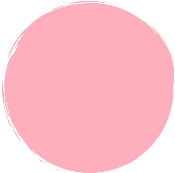 BÀI HỌC KẾT THÚC! CẢM ƠN CÁC EM ĐÃ CHÚ Ý LẮNG NGHE!
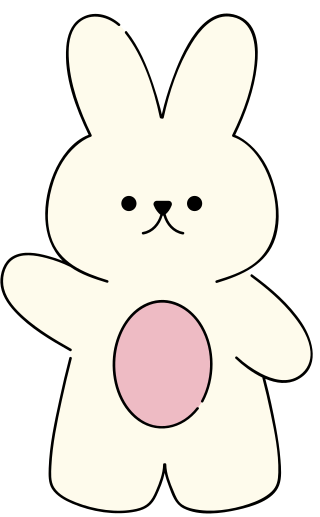 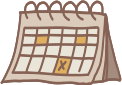 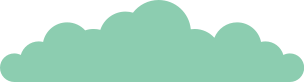 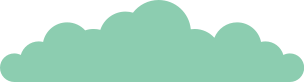 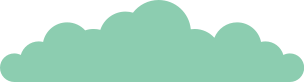